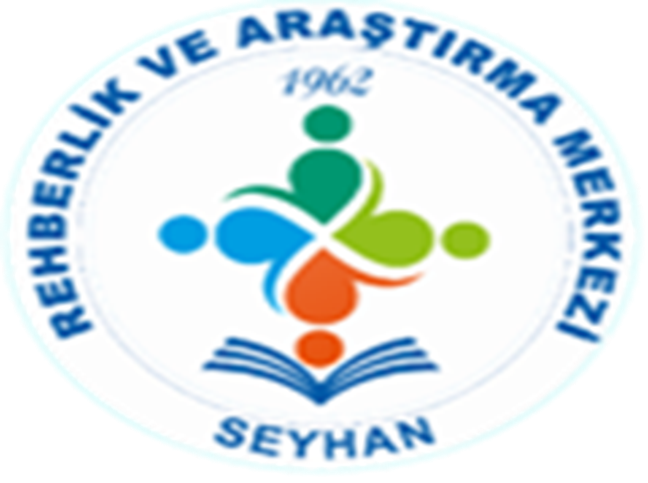 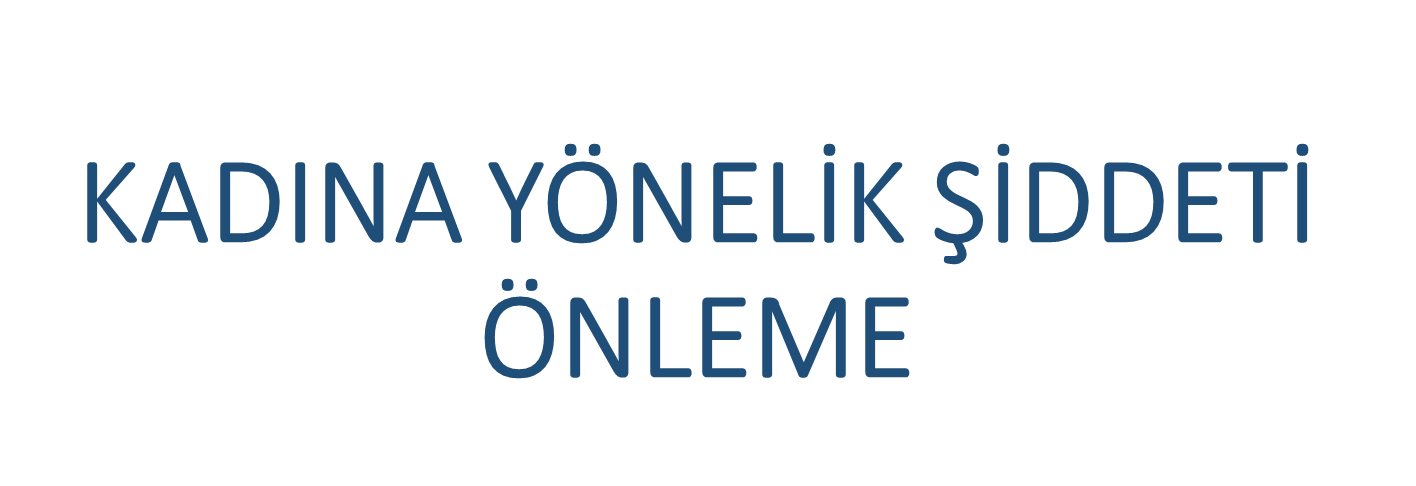 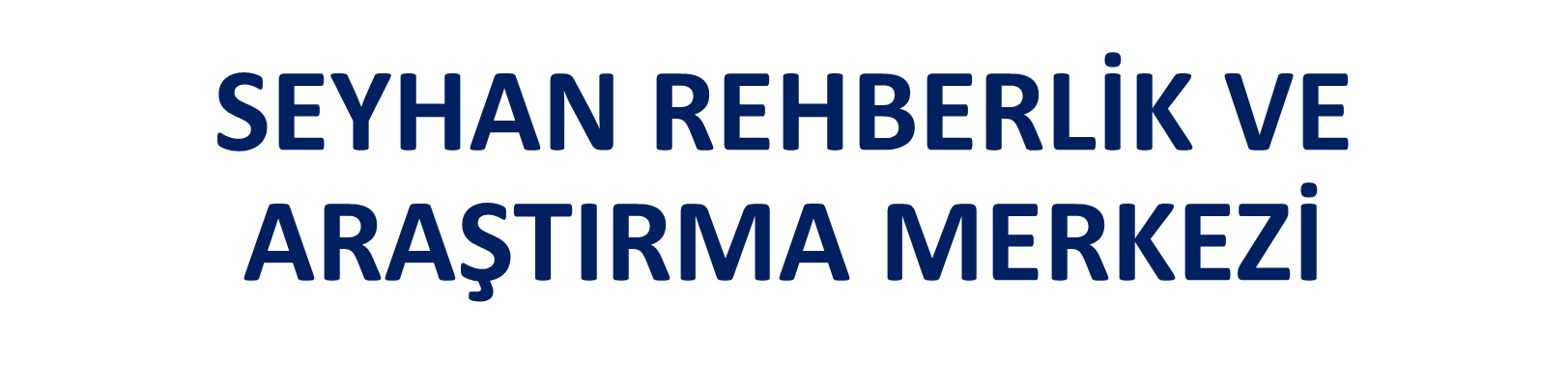 Şiddet Nedir ?	Sahip olunan güç veya kudretin, yaralanma ve kayıpla sonlanan veya sonlanma olasılığı yüksek bir biçimde bir başka insana, kendine, bir gruba veya bir topluma karşı tehdit yoluyla ya da bizzat uygulanmasıdır.(WHO,1996)
Kadına Yönelik Şiddet
Nedir?
	Kadınlara, yalnızca kadın oldukları için uygulanan veya kadınları etkileyen cinsiyete dayalı bir ayrımcılık ile kadının insan hakları ihlaline yol açan her türlü tutum ve davranış KADINA YÖNELİK ŞİDDET olarak tanımlanır.
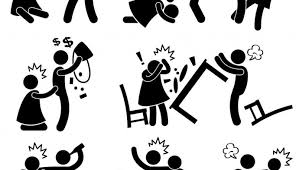 Aile İçi Şiddet Nedir?
Aynı evde yaşamasanız da, aile mensubu sayılan kişiler tarafından size veya çocuklarınıza yönelik ;
Evli olmanıza rağmen kendi isteğinizle veya mahkeme kararı ile ayrı evlerde yaşadığınız eşinizin ya da boşandığınız eşinizin, size veya çocuklarınıza yönelik ; Tehdit ve baskıyı ya da özgürlüğün keyfî engellenmesini de içeren, fiziksel, cinsel, psikolojik veya ekonomik açıdan zarar görmenize veya acı çekmenize sebep olan ya da olabilecek olan her türlü tutum ve davranış AİLE İÇİ ŞİDDETTİR.
KADINA YÖNELİK ŞİDDET VE 
AİLE İÇİ ŞİDDET,
yalnızca ev içerisinde gerçekleşmez; sokak, iş yeri gibi toplumsal veya kamusal alanda da meydana gelebilir.
Şiddet Türleri
Fiziksel şiddet
Cinsel şiddet
Psikolojik şiddet
Sözlü şiddet
Ekonomik şiddet
Tek taraflı ısrarlı takip
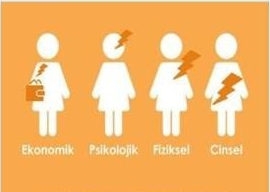 Fiziksel Şiddet
Tokat atmak, tekmelemek, yumruklamak, hırpalamak, kolunu bükmek, boğazını sıkmak, bağlamak, saçını çekmek, kesici veya vurucu aletlerle yaralamak, kezzap veya kaynar suyla yakmak, vücudunda sigara söndürmek, ellerini ayaklarını ezmek, sakat bırakmak, işkence yapmak, sağlıksız koşullarda yaşamaya mecbur bırakmak, sağlık hizmetlerinden yararlanmasına engel olarak bedensel zarar görmesine neden olmak gibi eylemler FİZİKSEL ŞİDDETTİR. 
	Kadına yönelik fiziksel şiddetin en ağır biçimlerinden biri, töre/namus bahanesiyle kadına uygulanan şiddettir.
Cinsel şiddet
İstenmeyen her türlü cinsel içerikli davranış ve saldırı gibi eylemler CİNSEL ŞİDDETTİR.
Psikolojik Şiddet
Tehdit etmek, ailesiyle, akrabalarıyla, komşularıyla, arkadaşlarıyla ya da başkalarıyla görüştürmemek, eve kapatmak, küçük düşürmek, korkutmak, hakaret etmek, çocuklarından uzaklaştırmak, kıskançlık bahanesiyle sürekli kontrol altında tutmak, başka kadınlarla kıyaslamak, kadının nasıl giyineceği, nereye gideceği, kimlerle görüşeceği konusunda baskı yapmak, kadının kendini geliştirmesine engel olmak gibi eylemler PSİKOLOJİK ŞİDDETTİR.
Sözlü Şiddet
Bağırmak, hakaret etmek, küfür etmek, iğneleyici ya da aşağılayıcı sözler söylemek, kadının kendisini kötü hissetmesine neden olan cümleler kullanmak, sürekli eleştirmek, tehdit etmek, sürekli sorguya çekmek, aşağılayıcı isim takmak, alay etmek, görüşlerini ve çalışmalarını küçümsemek, zaaflarıyla alay etmek, suçlamak, kadının özgüvenini yitirmesine neden olmak, ruhsal açıdan zedelemek gibi eylemler SÖZLÜ ŞİDDETTİR.
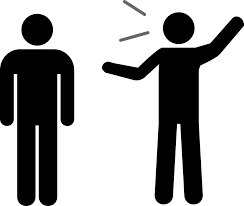 Ekonomik Şiddet
Para vermemek veya kısıtlı para vermek, ailenin tasarrufları, gelir ve giderleri konusunda bilgi vermemek, kadının mallarını ve diğer gelirlerini elinden almak, çalışmasına izin vermemek, istemediği işte zorla çalıştırmak, çalışıyorsa iş hayatını olumsuz etkileyecek kısıtlamalar getirmek, aileyi ilgilendiren ekonomik konularda kadının fikrini almadan tek başına karar vermek gibi eylemler EKONOMİK ŞİDDETTİR.
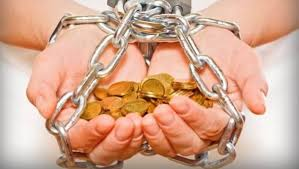 Tek Taraflı Israrlı Takip
İstenmeyen ve sürekli telefon aramaları yapmak, kısa mesaj, mektup ve e-posta göndermek, mağdur istemediği halde sosyal medya vasıtasıyla onunla iletişim kurmaya çabalamak, takip etmek ve gözetlemek, mağdurun iş yerinde veya yaşadığı yerde beklemek, bir sebep olmaksızın sürekli karşısına çıkmak, ona isteği dışında sıkça hediye göndermek, mağdurun iletişim bilgilerini internette veya sosyal medyada yaymak, onun hakkında internette veya ağızdan asılsız dedikodular yaymak, mağdur adına mal veya hizmet siparişi vermek, manipülatif davranışlarda bulunmak (örneğin: görüşmeme durumunda intihar edeceği tehdidinde bulunmak) gibi eylemler TEK TARAFLI ISRARLI TAKİPTİR.
ŞİDDETE UĞRADIĞINIZDA YA DA UĞRAMA TEHLİKESİ ALTINDAYKEN BAŞVURABİLECEĞİNİZ KURUM VE KURULUŞLAR
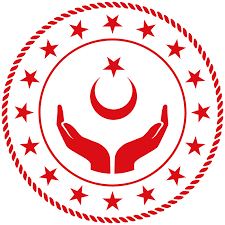 Aile Çalışma ve Sosyal Hizmetler  İl Ve İlçe Müdürlükleri
Aile Çalışma ve Sosyal Hizmetler İl Müdürlüğünde; Aile Danışma Merkezleri ve Toplum Merkezlerinde, sosyal çalışma yapan görevliler tarafından ihtiyaçlarınız doğrultusunda ücretsiz danışmanlık, rehberlik ve ilgili kurum/kuruluşlara yönlendirme yapılmaktadır.
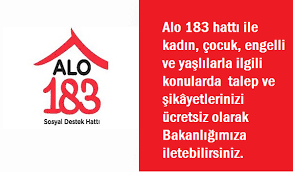 Alo 183 Sosyal Destek Hattı
Aile Çalışma ve Sosyal Hizmetler Bakanlığı’na bağlı olarak çalışan ALO 183 hattı, şiddete uğrayan ya da uğrama tehlikesi bulunan ve desteğe gereksinimi olan kişilere psikolojik, hukuki ve ekonomik alanda danışmanlık hizmetleri sunmakta ve yararlanabilecekleri hizmet kuruluşları konusunda bilgi vermektedir. ALO 183 ücretsiz bir danışma hattıdır. 7 gün 24 saat herhangi bir telefondan 183 numarasını çevirerek şiddeti durdurmak için gerekli destek ve korumaya nasıl ulaşacağınız konusunda bilgi alabilirsiniz.
Valilikler, Kaymakamlıklar
Şiddete maruz kalmanız durumunda yaşadığınız yerin mülki idare amirine (vali ya da kaymakama) başvurarak hakkınızda barınma yeri sağlanması, geçici maddi yardım yapılması, psikolojik, mesleki, hukuki ve sosyal bakımdan rehberlik ve danışmanlık hizmeti verilmesi, geçici koruma altına alınma ve çocuklarınız için kreş imkanının sağlanması gibi tedbir kararlarının alınmasını talep edebilirsiniz.
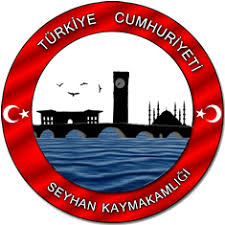 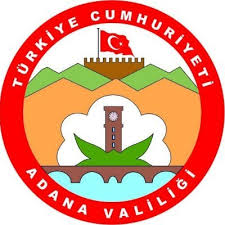 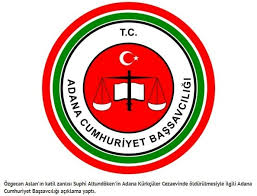 Cumhuriyet Başsavcılıkları, Aile Mahkemesi Hakimlikleri
Bulunduğunuz yerin Cumhuriyet Başsavcılığına bir dilekçe ile başvurarak suç duyurusunda bulunabilirsiniz. 
	Bulunduğunuz yerin Aile Mahkemesi Hakimliğine, Aile Mahkemesi Hakimliği yoksa Asliye Hukuk Mahkemesi Hakimliğine bir dilekçe ile başvurarak 6284 sayılı Ailenin Korunması ve Kadına Karşı Şiddetin Önlenmesine Dair Kanun’dan yararlanmak ve tedbir kararı alınması için talepte bulunabilirsiniz
Polis Merkezleri, Jandarma Karakolları
Evinize en yakın polis merkezine ya da jandarma karakoluna giderek veya telefonla olayla ilgili şikayette bulunabilirsiniz.
	Aynı zamanda 7 gün 24 saat 155 Polis İmdat veya 156 Jandarma İmdat Hattına telefon ederek yasal sürecin başlaması için başvuruda bulunabilirsiniz.
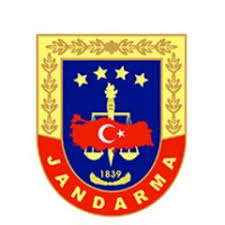 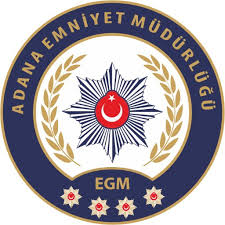 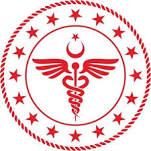 Sağlık Kuruluşları
Şiddete uğradığınızda ya da uğrama tehlikesi altındayken bulunduğunuz yere en yakın sağlık kuruluşuna (sağlık ocağı, sağlık evi, aile hekimliği, aile sağlığı merkezi, toplum sağlığı merkezi, hastanelerin acil servisleri gibi) başvurabilirsiniz. Sağlık kuruluşlarında tedaviniz yapılır ve yaşadığınız şiddeti belgeleyen bir rapor düzenlenir.
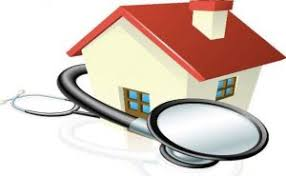 Belediyelerin Kadın Danışma Merkezleri
Bulunduğunuz yerin belediyesinde kadın danışma merkezi varsa, bu merkezlerden ücretsiz psikolojik, tıbbi ve hukuksal destek alabilirsiniz. Ayrıca ekonomik desteğe ihtiyacınız varsa belediyelerin ayni ve maddi desteklerinden yararlanabilmeniz mümkündür. Bazı belediyelere bağlı konukevi de bulunmaktadır. Bulunduğunuz yerin belediyesi bu hizmeti veriyorsa, belediyenin kadın danışma merkezine ya da doğrudan belediyeye giderek konukevinde kalmak için başvurabilirsiniz.
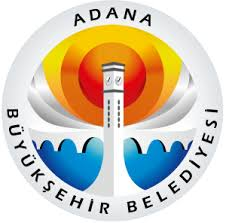 Kadın Sivil Toplum Kuruluşları
Ülkemizde birçok kadın sivil toplum kuruluşunun (gönüllü çalışan
kuruluşlar) kadın danışma merkezi bulunmaktadır. Bu merkezlerde,
şiddete maruz kalmış kadınlara ücretsiz psikolojik, hukuksal,
ekonomik konularda danışmanlık ve rehberlik yapılmaktadır. Ayrıca
bu gönüllü kuruluşlardan bazılarına bağlı konukevleri de
bulunmaktadır.
TEŞEKKÜRLER